About OMICS Group
OMICS Group International is an amalgamation of Open Access publications and worldwide international science conferences and events. Established in the year 2007 with the sole aim of making the information on Sciences and technology ‘Open Access’, OMICS Group publishes 400 online open access scholarly journals in all aspects of Science, Engineering, Management and Technology journals. OMICS Group has been instrumental in taking the knowledge on Science & technology to the doorsteps of ordinary men and women. Research Scholars, Students, Libraries, Educational Institutions, Research centers and the industry are main stakeholders that benefitted greatly from this knowledge dissemination. OMICS Group also organizes 300 International conferences annually across the globe, where knowledge transfer takes place through debates, round table discussions, poster presentations, workshops, symposia and exhibitions.
About OMICS Group Conferences
OMICS Group International is a pioneer and leading science event organizer, which publishes around 400 open access journals and conducts over 300 Medical, Clinical, Engineering, Life Sciences, Phrama scientific conferences all over the globe annually with the support of more than 1000 scientific associations and 30,000 editorial board members and 3.5 million followers to its credit.
    OMICS Group has organized 500 conferences, workshops and national symposiums across the major cities including San Francisco, Las Vegas, San Antonio, Omaha, Orlando, Raleigh, Santa Clara, Chicago, Philadelphia, Baltimore, United Kingdom, Valencia, Dubai, Beijing, Hyderabad, Bengaluru and Mumbai.
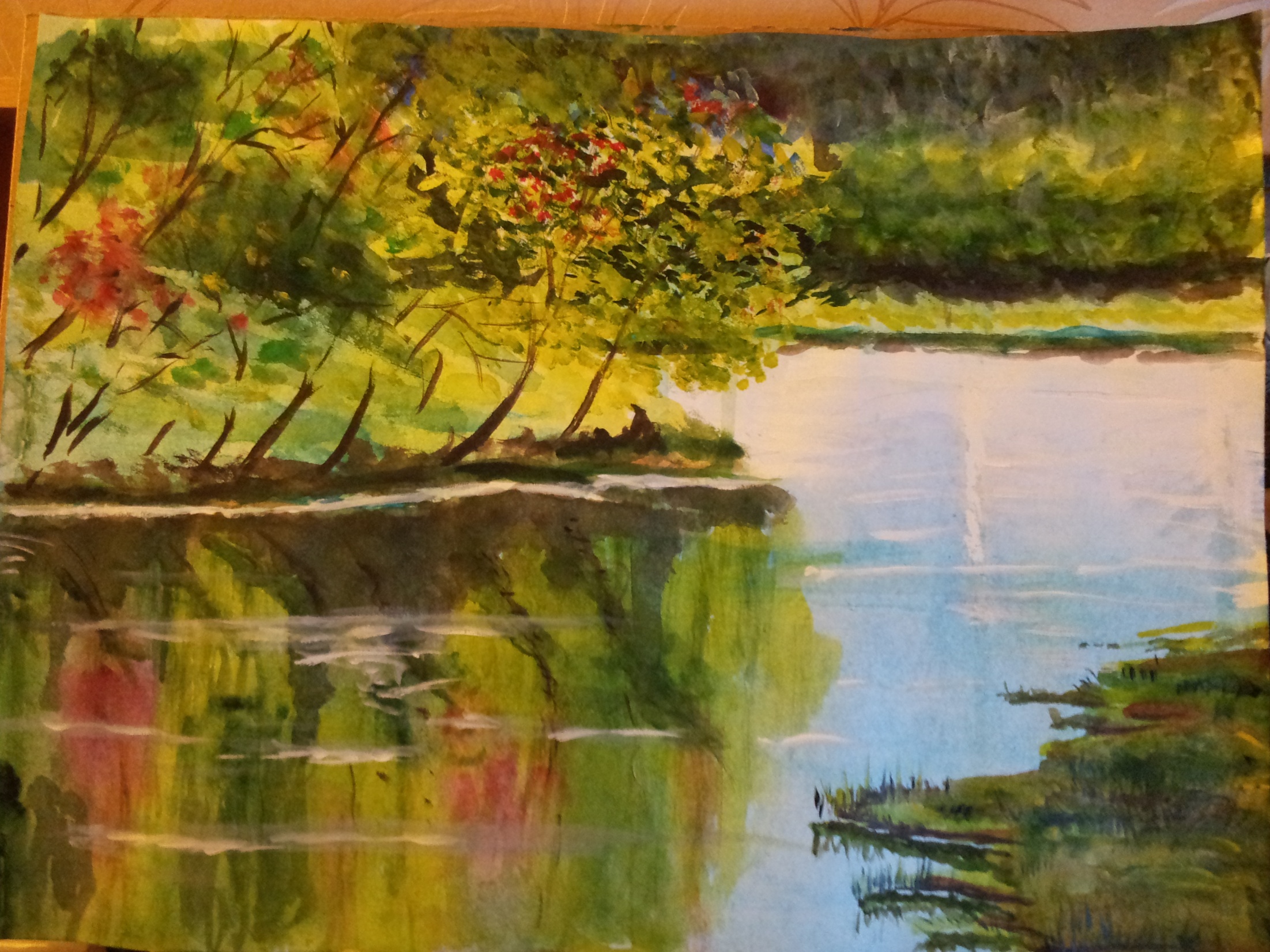 Obesity- and metabolic syndrome-related biomarkers as predictors of development and progression of type 2 diabetes
K.V. Ovsyannikov
A.I.Evdokimov Moscow State Medical & Dental University, Russia
Дата
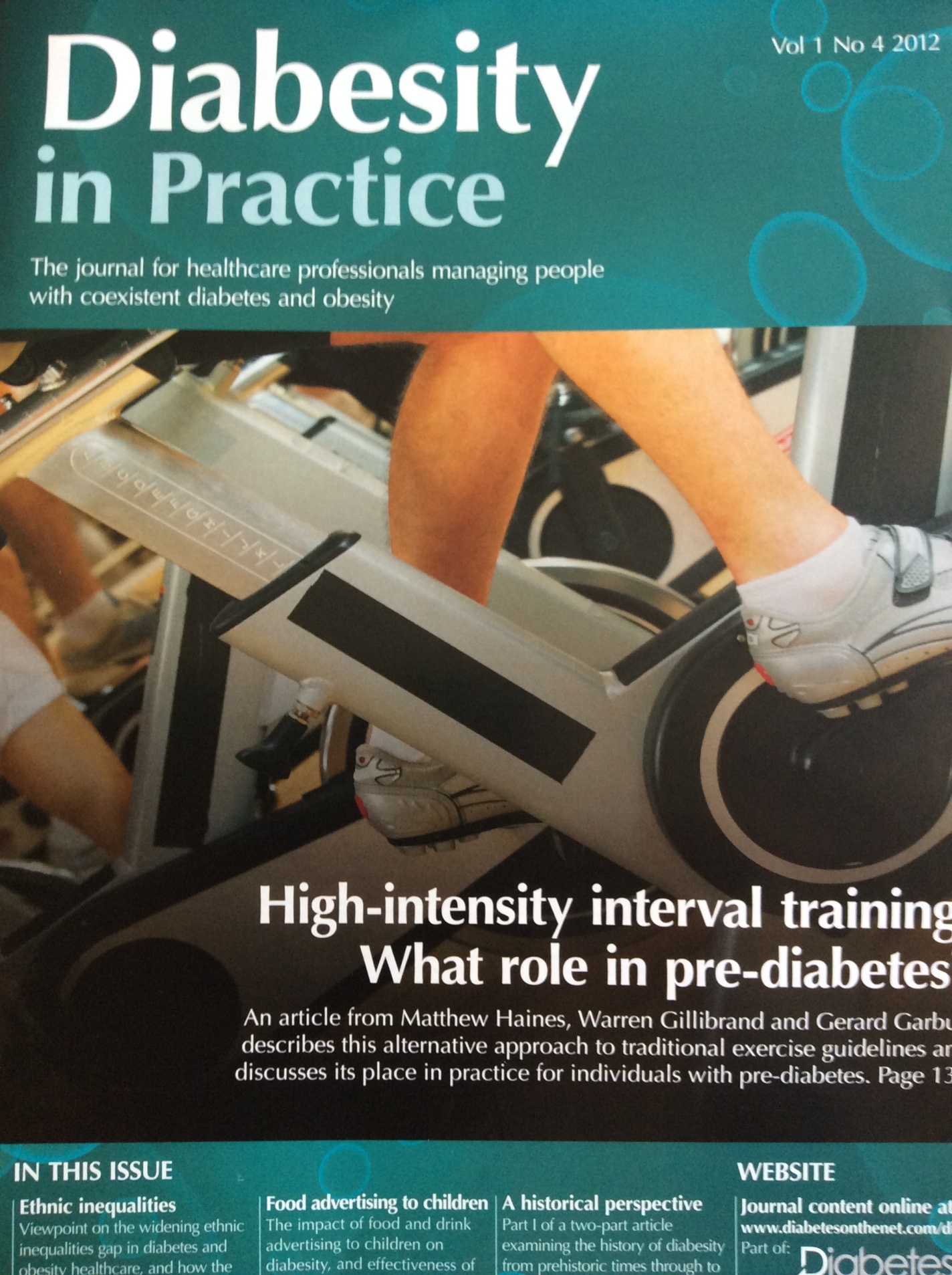 Diabesity
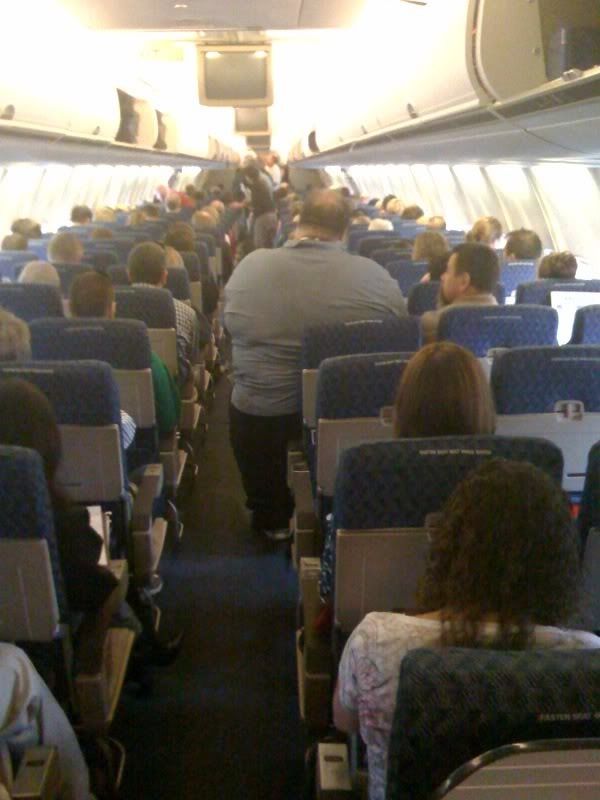 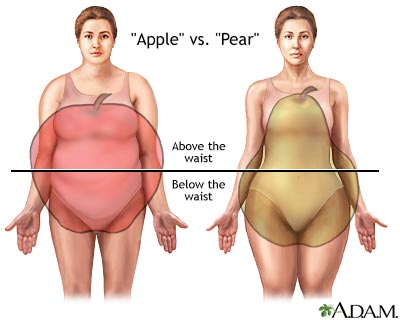 The DM type 2 epidemic is happening now and the situation is getting worse day by day
58 378 222
DM patients in Europe in 2010
98 637 900
DM patients in Europe by 2020
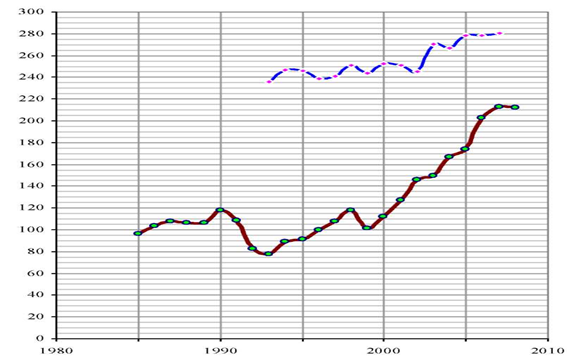 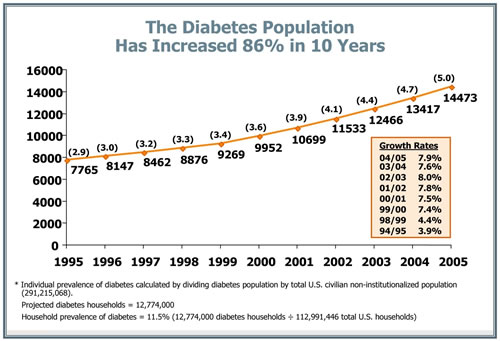 Our future?
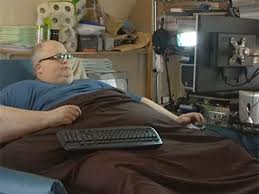 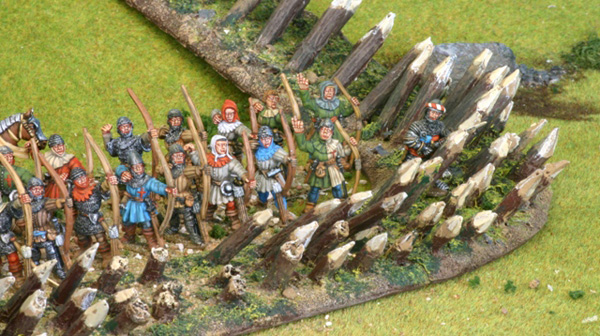 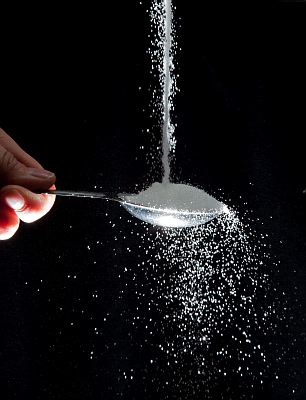 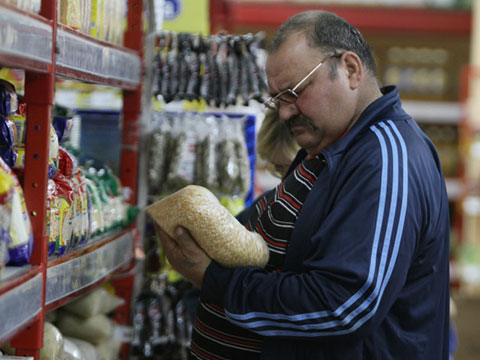 Taxes!!!
The average levels of the motivation component in the professional actions studed in primary care doctors (in depending of the durings medical work)
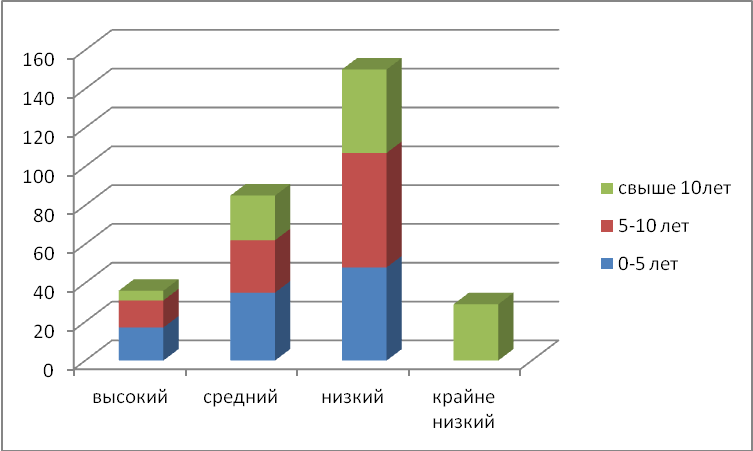 The average levels of the cognitive component in the professional actions studed in primary care doctors (in depending of the durings medical work)
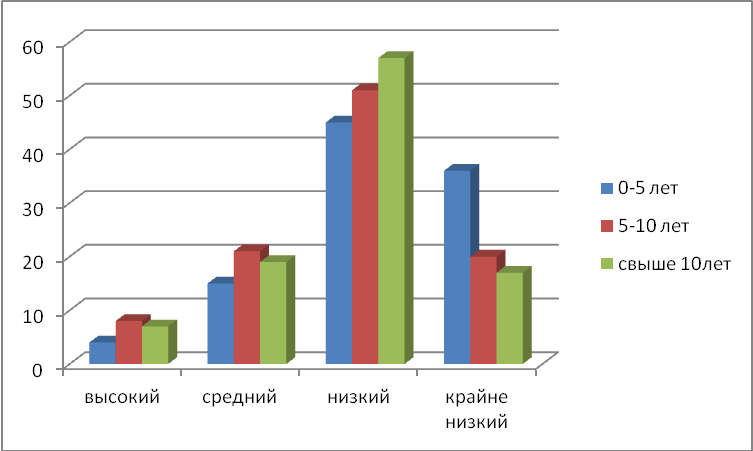 The average levels of the motivation component in the professional actions studed in primary care doctors (in depending of the durings medical work)
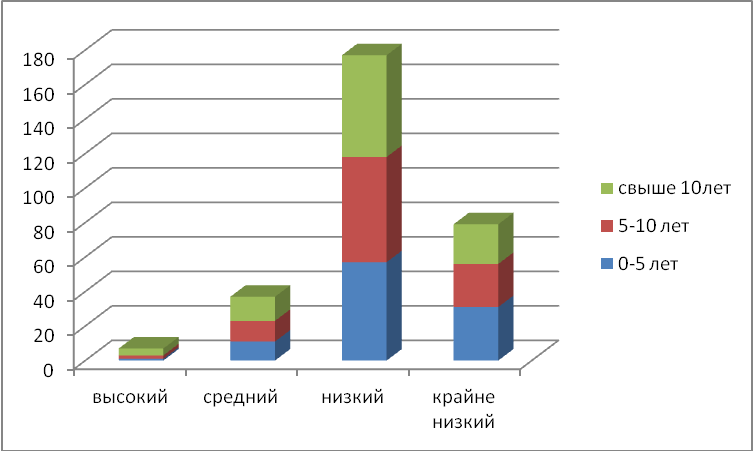 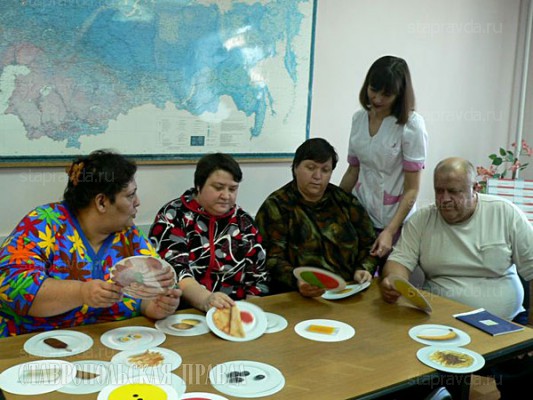 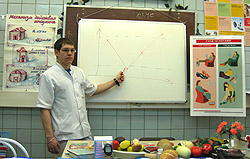 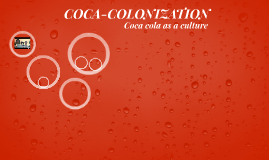 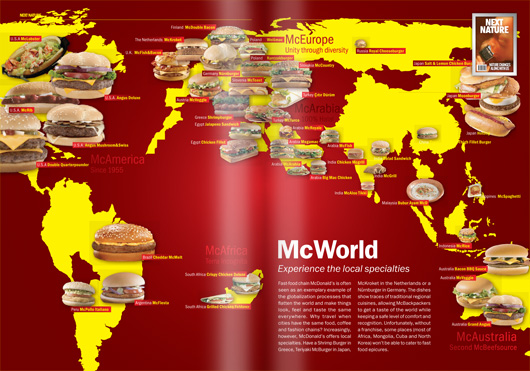 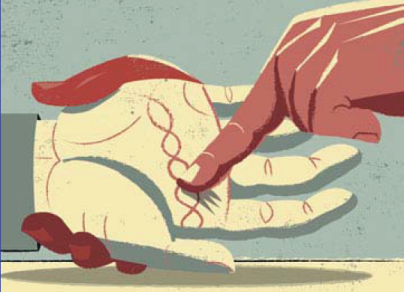 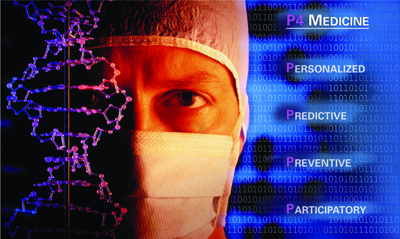 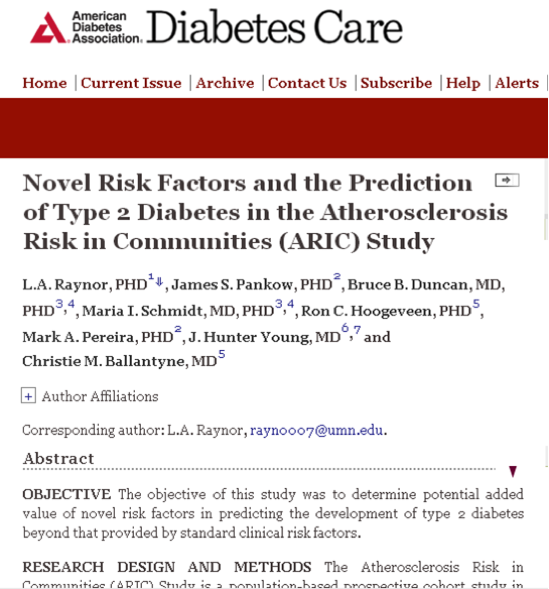 Total adiponectinHigh-molecular-weight adiponectinLeptinγ-Glutamyl transferase (GGT)Alanine aminotransferaseFetuin AFerritinC-reactive proteinIntercellular adhesion molecule 1 (ICAM-1)OrosomucoidSialic acidInterleukin-6Interleukin-18Complement C3Asymmetric dimethylarginine (ADMA)Retinol binding protein 4 (RBP-4)Free fatty acidsOxidized LDLLactate
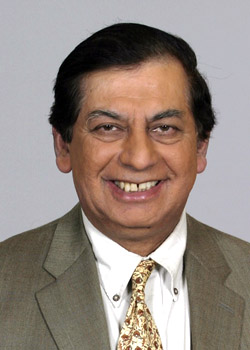 Metabolic syndrome: a comprehensive perspective based on interactions between obesity, diabetes, and inflammation.Dandona P1, Aljada A, Chaudhuri A, Mohanty P, Garg R.Circulation. 2005 Mar 22;111(11):1448-54.
Paresh Dandona MD, PhD
Evaluation of food-based dietary guidelines of Germany 
concerning their potential of chronic disease prevention 
with suggestions for improvement: 
Results from the EPIC-Potsdam study 
 
 
vorgelegt von 
Diplom-Ernährungswissenschaftlerin, 
Master of Public Health 
Anne von Rüsten 
 

von der Fakultät VII – Wirtschaft und Management der Technischen Universität Berlin 
zur Erlangung des akademischen Grades 
Doktorin der Gesundheitswissenschaften / Public Health 
- Dr. P.H. - 
 
 
genehmigte Dissertation 
 
Promotionsausschuss: 
Vorsitzende: Prof. Dr. Jacqueline Müller-Nordhorn 
Gutachter: Prof. Dr. Heiner Boeing 
Gutachter: Prof. Dr. Reinhard Busse 
 
 
 
Tag der wissenschaftlichen Aussprache: 18. Juni 2012 
 
 
Berlin 2012 
D 83
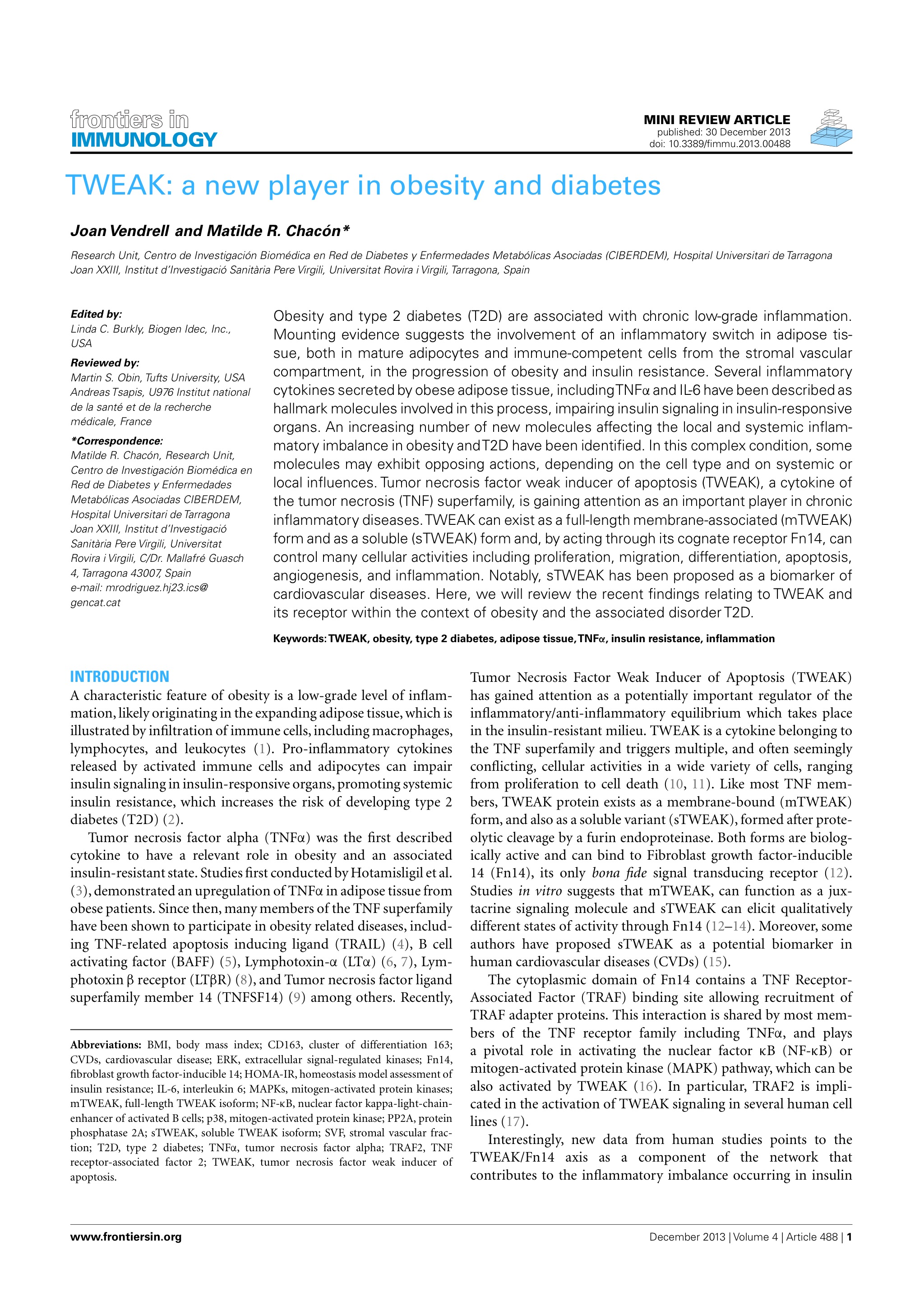 Дата
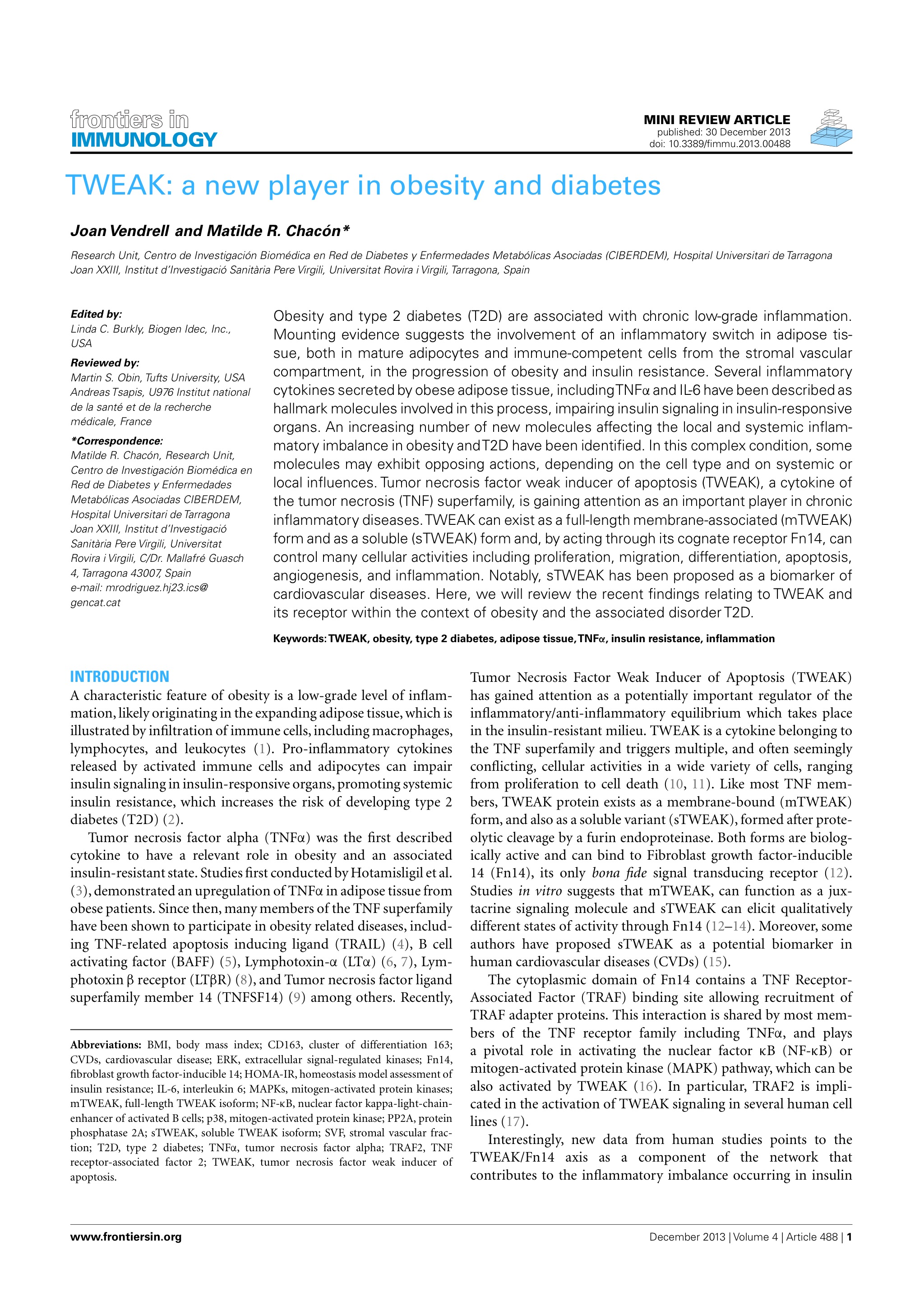 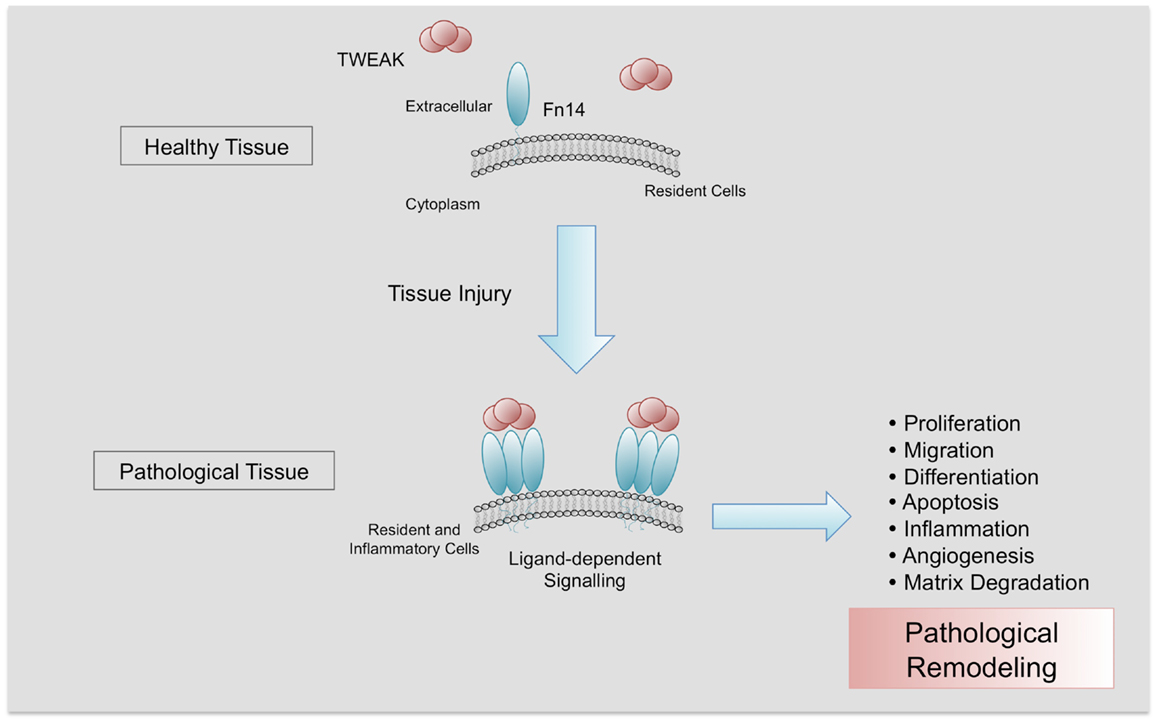 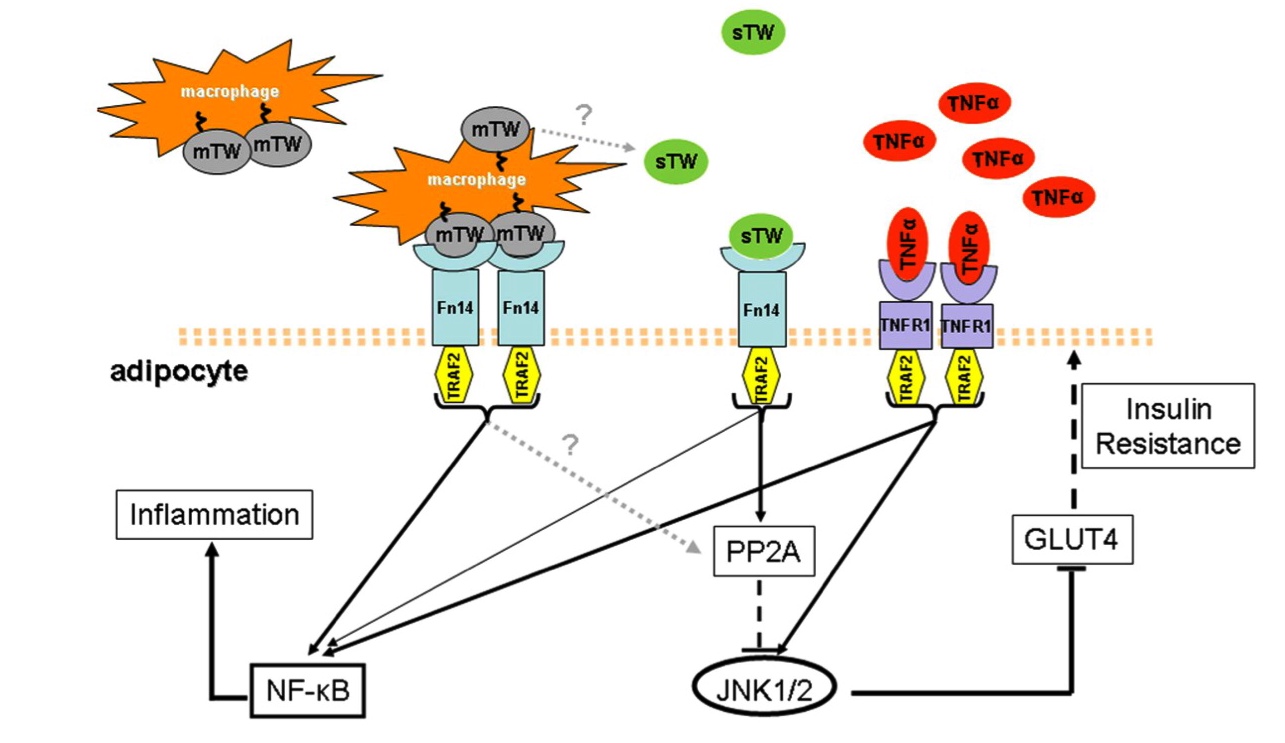 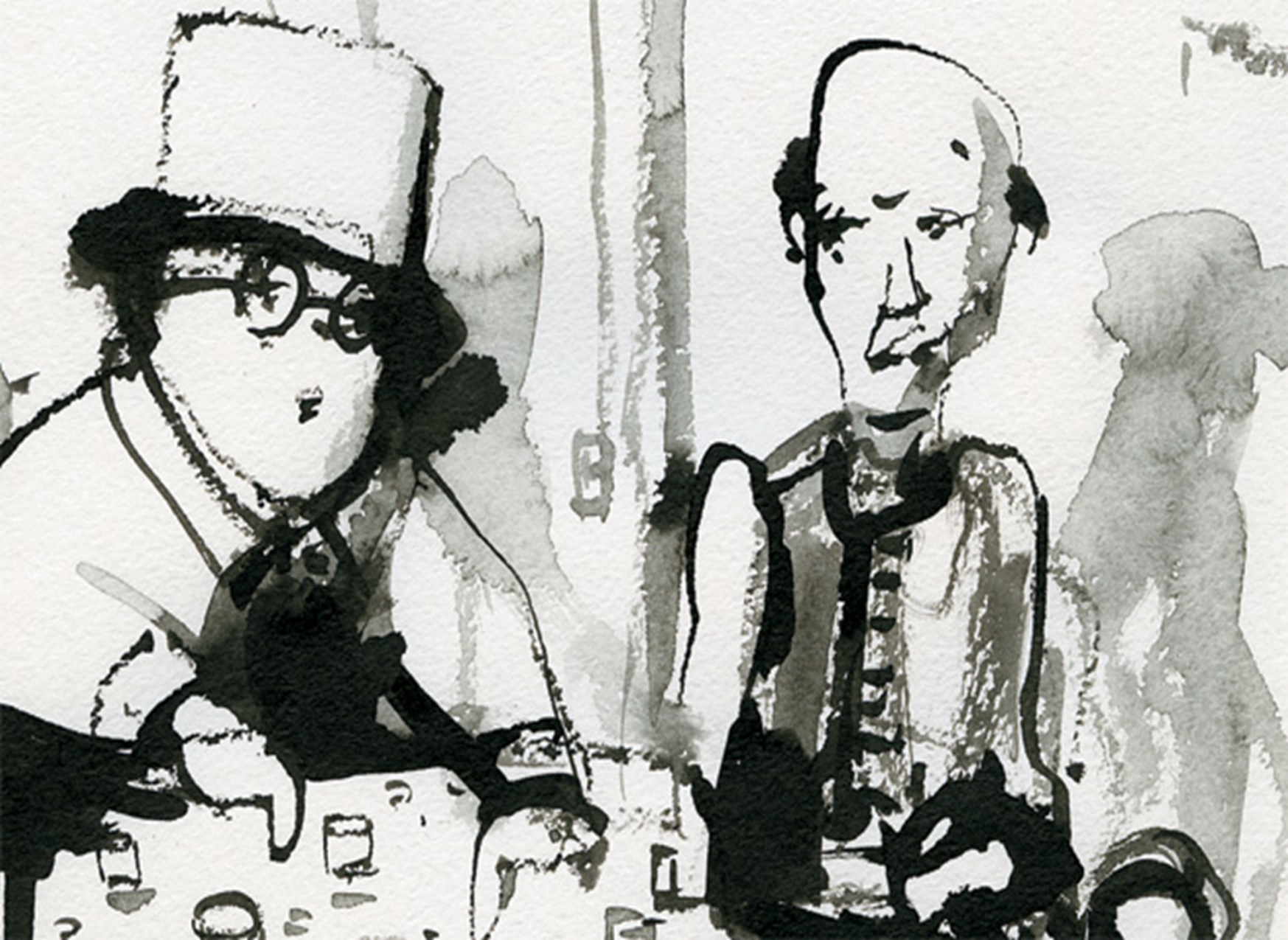 PURPOSE
Fasting hyperinsulinemia (FGI)- a potential biomarker to predict development of t2DM in MS patients?
Materials and Methods
Hyperinsulinemia (fasting)  > 15 mkMU/ml247 MS patients:  115 male  132 femaleAge (average) : 56 ± 5,8 years
Observation 3 years
Results
After 3 years 54 patients had t2DM
Results
 78% of t2DM manifistated had fasting gyperinsulinemia befoure
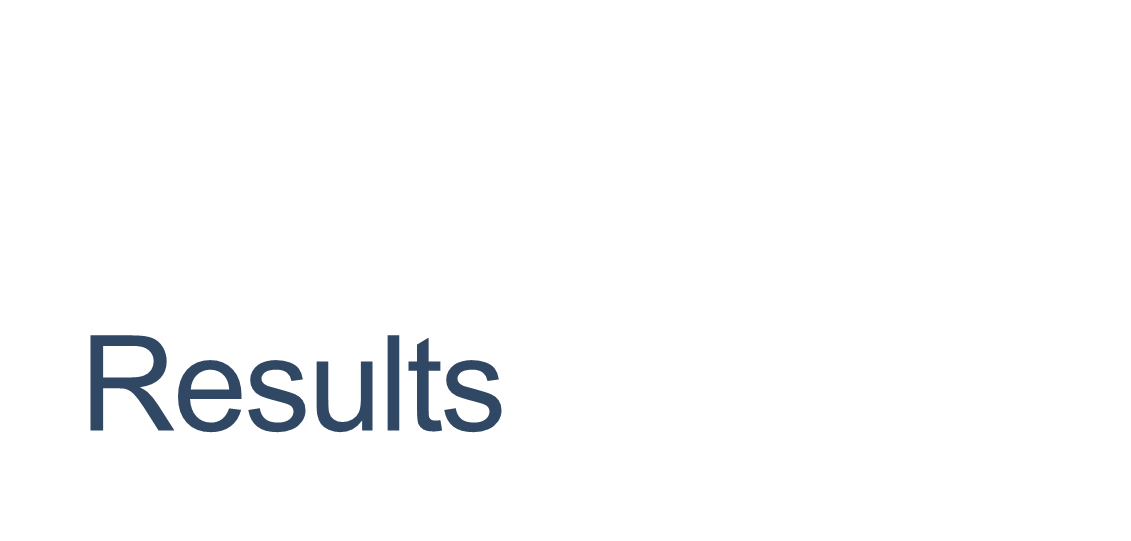 t2DM-free patients
14% t2DM-freehad FGI befoure
Conclusion
Fasting insulin level can be regarded as a biomarker of t2DM
Insulin level measurement is technically simple and inexpensive
Fasting insulin level can be used as a screening method among the persons in high risk of CVD and t2DM
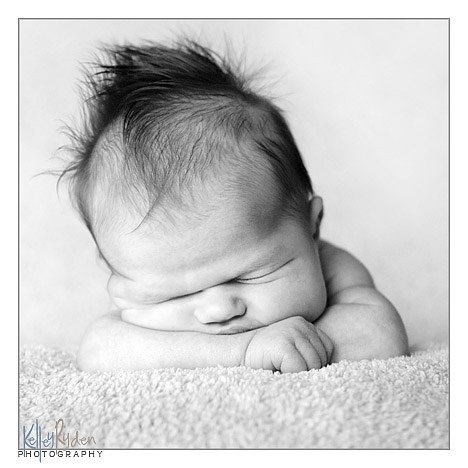 Thank you
Let Us Meet Again
We welcome you all to our future conferences of OMICS Group International  

Please Visit:www.omicsgroup.com
www.conferenceseries.com
http://biomarkers.conferenceseries.com/